The verbal suffix “chi” is used to increase transitivity.   It indicates that the subject is causing someone else to undergo the action of the verb.  Learning this one suffix greatly increases your repertoire of verbal vocabulary.

Examples:

rikuna		to see
riku-chi-na	to show
rikungi  you see
rikuchingi.  You show

upina 		To drink
upichina 	To give someone a drink
upingi.        You drink.
upichingi.    You give someone a drink

wañuna 	To die
wañuchina 	To kill

puñuna 		To sleep
puñuchina 	To put a baby or a child to bed
Ñuka-ra chirichin
               
purina 		To walk
purichina  	To make someone walk     Allkura purichinara munani.

yachana 	To know
yachachina 	To teach

kuyuna 		To move oneself
kuyuchina 	To make something move

sakina		to leave
sakichina	To make someone leave something or entrust (leave) a task 

Tukuna              To become
Tukuchina         To finish something (goes with a transitive verb)

Nuspana           To dream
Nuspachina      To cause someone else to dream   
Ñuka mama ñukara nuspachin.   My mother cause me to dream.
The verbal infix –ri decreases transitivity

It often indicates internal states or processes that are not very actively caused.  In this sense it is similar to a reflexive but in a manner quite different from different from the familiar reflexive suffix -se in Spanish.  In Spanish the suffix -se does not greatly change the meaning of the root verb.  In Kichwa however the comparable suffix -ri tends to alter the meaning of the verb to a particular more narrow usage that often must be memorized.
Compare the following pairs:


kushiyana         To be happy
kushiyachina    To make someone happy

Piñanrina          To be angry
Piñachina         To anger someone

Llakina            To love
Llaki-chi-na       To make someone sad
Llakirina	        To be sad

	
churana	to put
churarina	to put on clothes
Churachina   to dress someone else. (a child)
Other pairs with –ri
	
aisana		to pull
aisarina	for a swelling to go down; for a swollen river to recede
	
apina            to take; to grab
apirina          to light or turn on by itself
apichina	       to light or turn on something else
	
takana		to pound
takarina	    to bump oneself 
	
kawsana	to live
kawsarina	to revive
kawsachina      to cause some one to revive.
rikuna		to see
rikurina	to appear
rikuchina          to show

sakina		to leave
sakirina	     to stay

tukuna        to become; to be transformed into something else
tukurina      to run out
tukuchina    to finish  

llukshina   to leave or to emerge   
llukshichina   to cause to emerge (often used in hunting or fishing).  To cause an animal to emerge from its hole.
Match the pairs by drawing a line to the best translation.

Ñambi ricurin
Ñambira ricuchin
Ñambira ricun

Chi sisa wañurin 
Chi sisara wañuchin
Chi sisa wañun

Sikura tuku-chi-nawn

Siku  tukun              

siku  tukurin
Mama wawa-ra puñuchin
puñuna  to sleep
puñuchina  to cause someone else to sleep; to put to bed
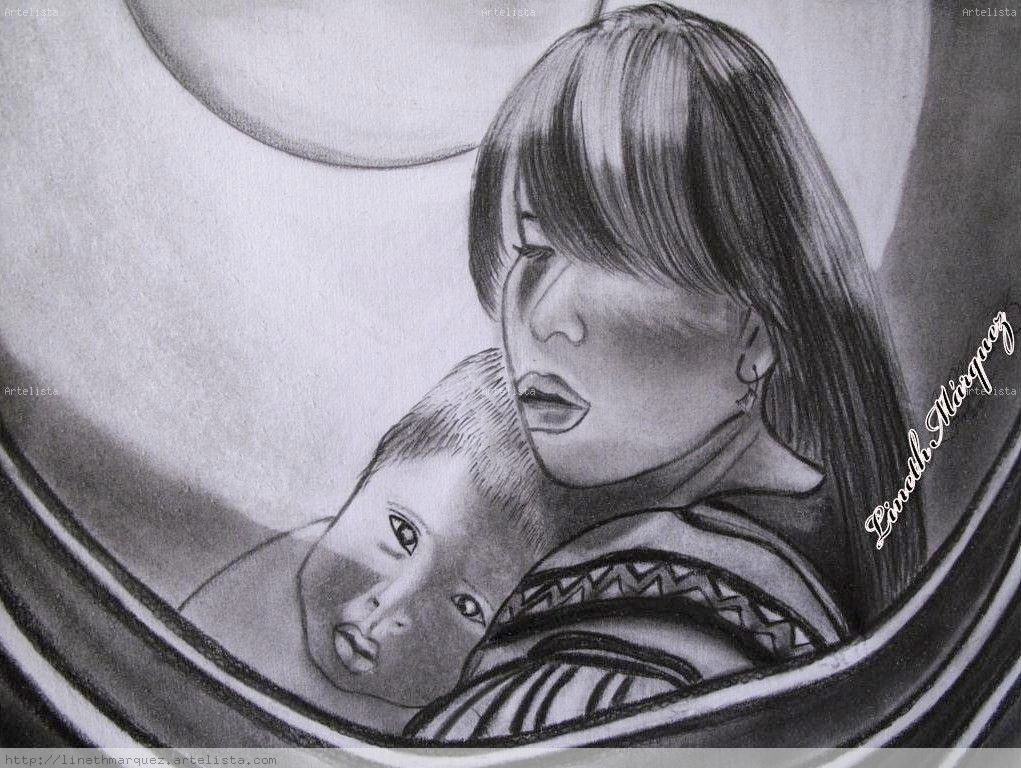 Pita wawara puñuchin?
Wawara puñu-chi-u-ni.
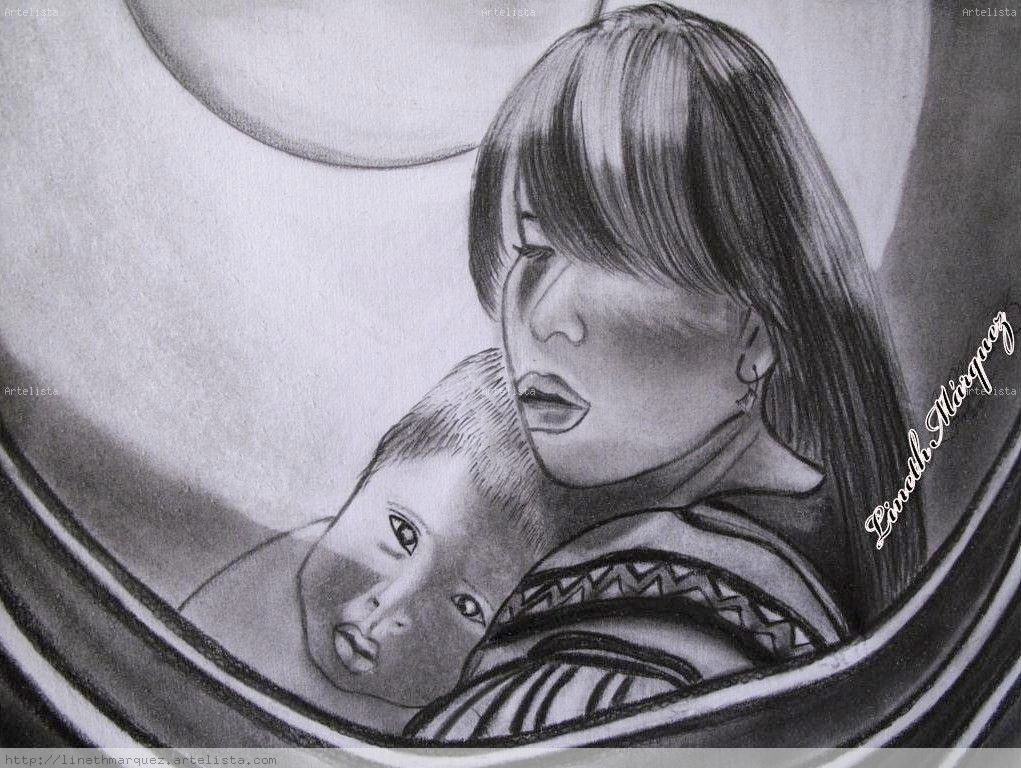 Pita puñun?
Ñuka
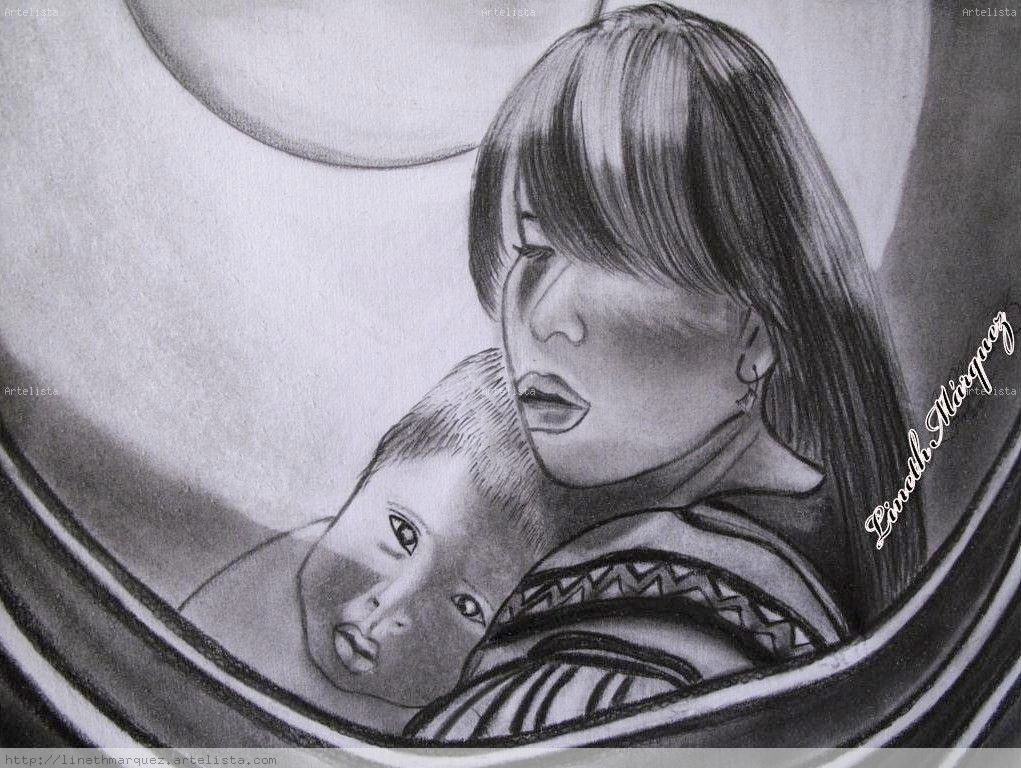 Kanda pita puñunchin?
Ñuka mama
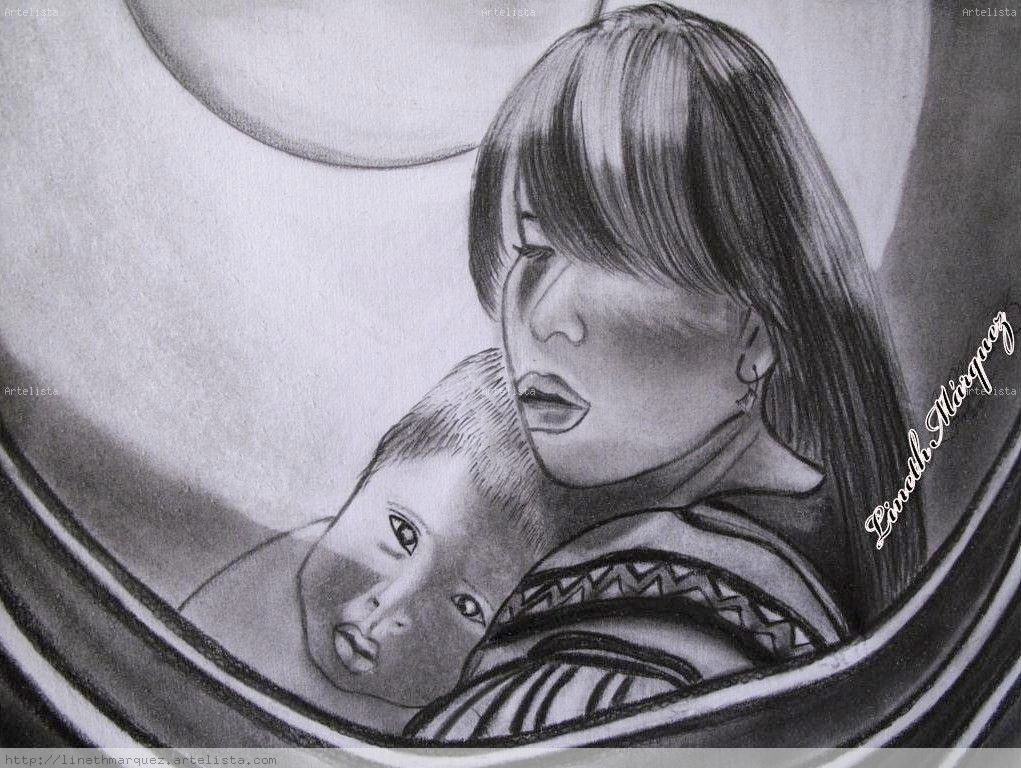 Pita-ra puñuchi-ungui?
Ñuka wawara.
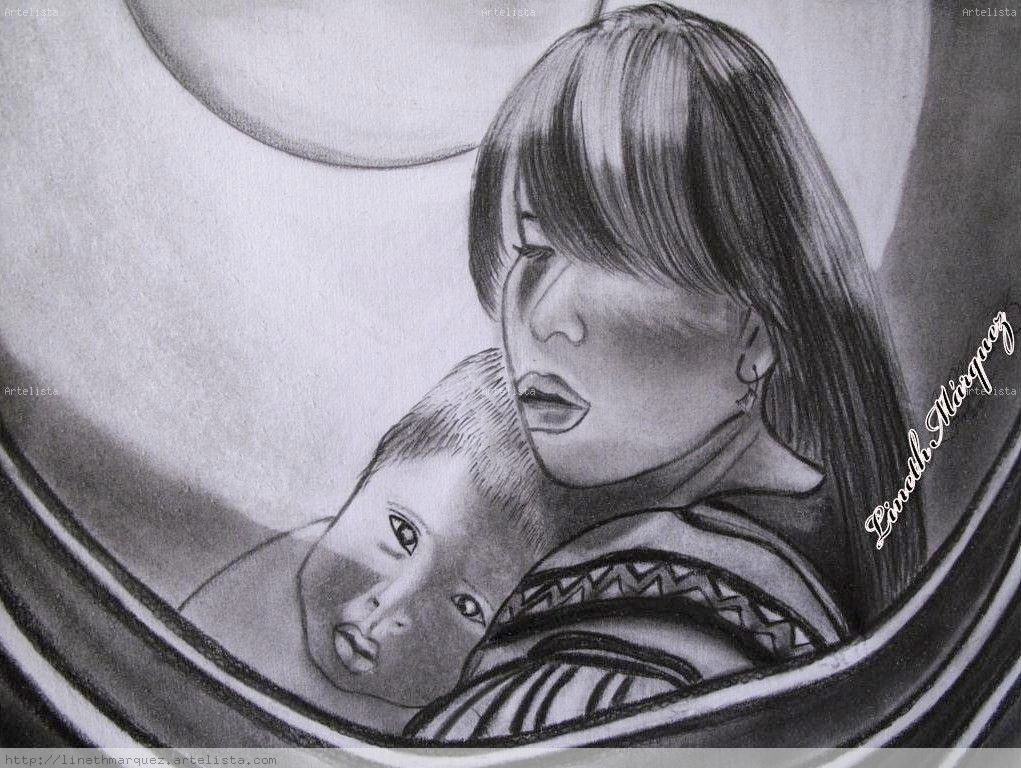 Mama pitara puñunchin?
Ñukara
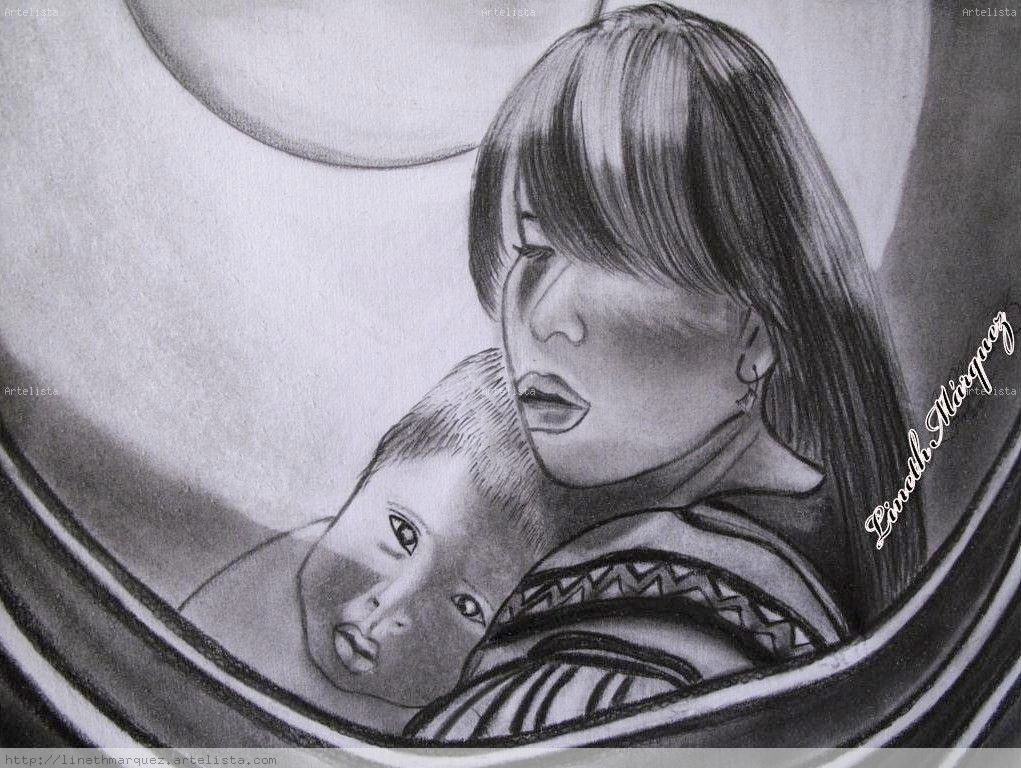 rikuna = to look; to see
Kan-da riku-ni.
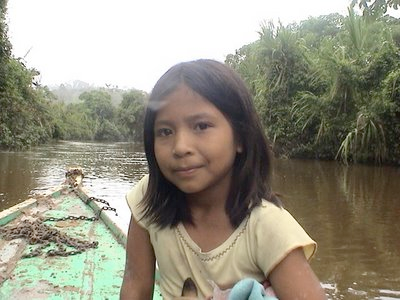 riku-chi-na      to show  

rikuchinun      they show
Aichawa-ra riku-chi-nun.     They show fish.
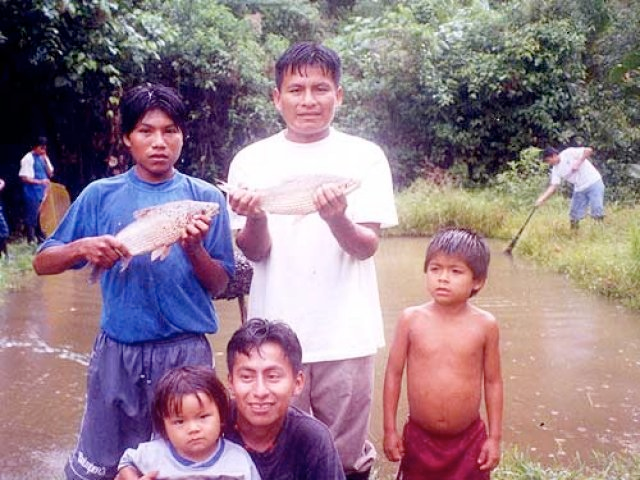 rikuchina = to show
Librura rikuchinun.   They show a book.
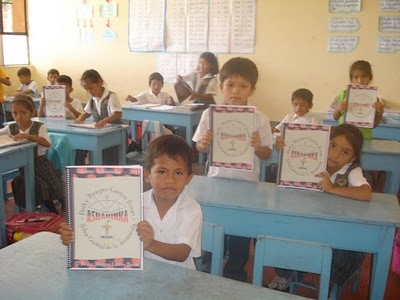 Cuichij rikurin.   A rainbow appears
rikurina= to appear.   Kwichik rikurin.
Imararaungui?
Armauni ñuca churigunawa.
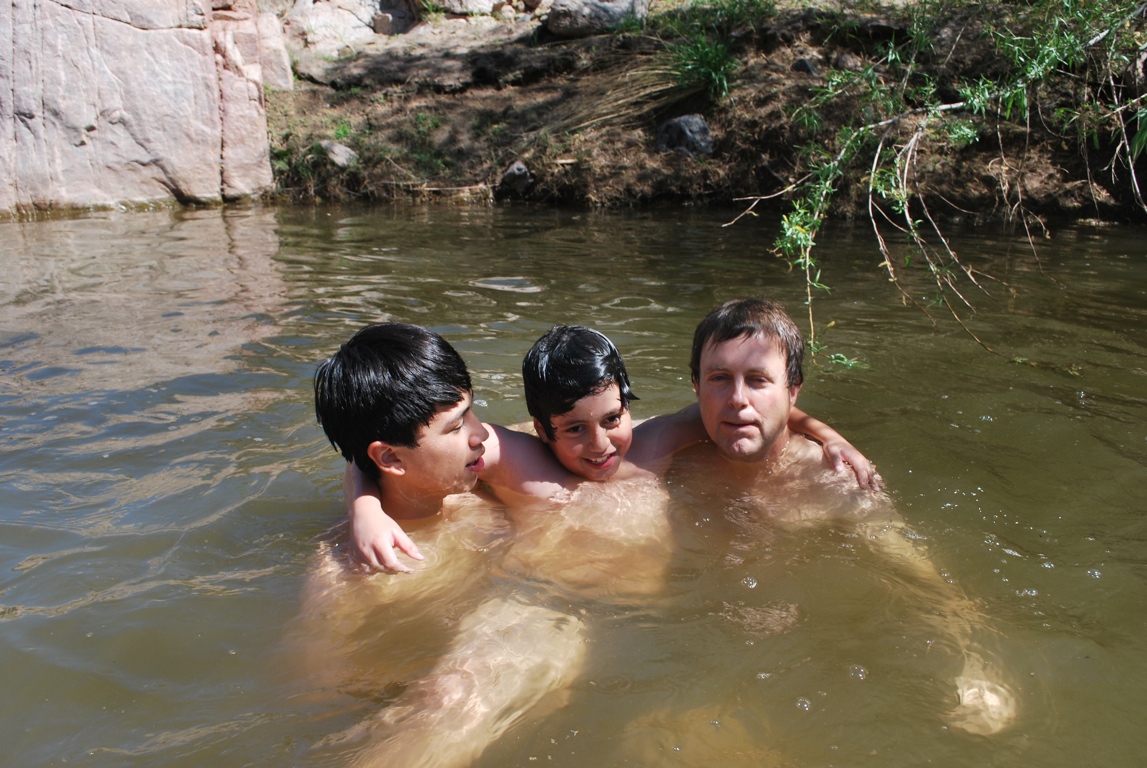 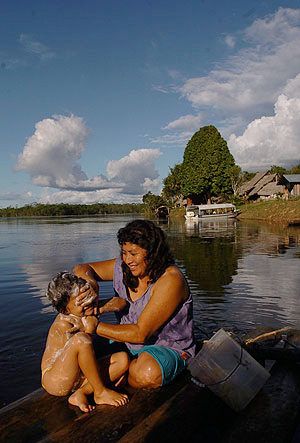 “Sahuan tukun.”     “Sahuan huras shamun.”
Kay warmi imara raun?
Paywa churira armachin.
(Not “maillachin”)
Asuara upin.
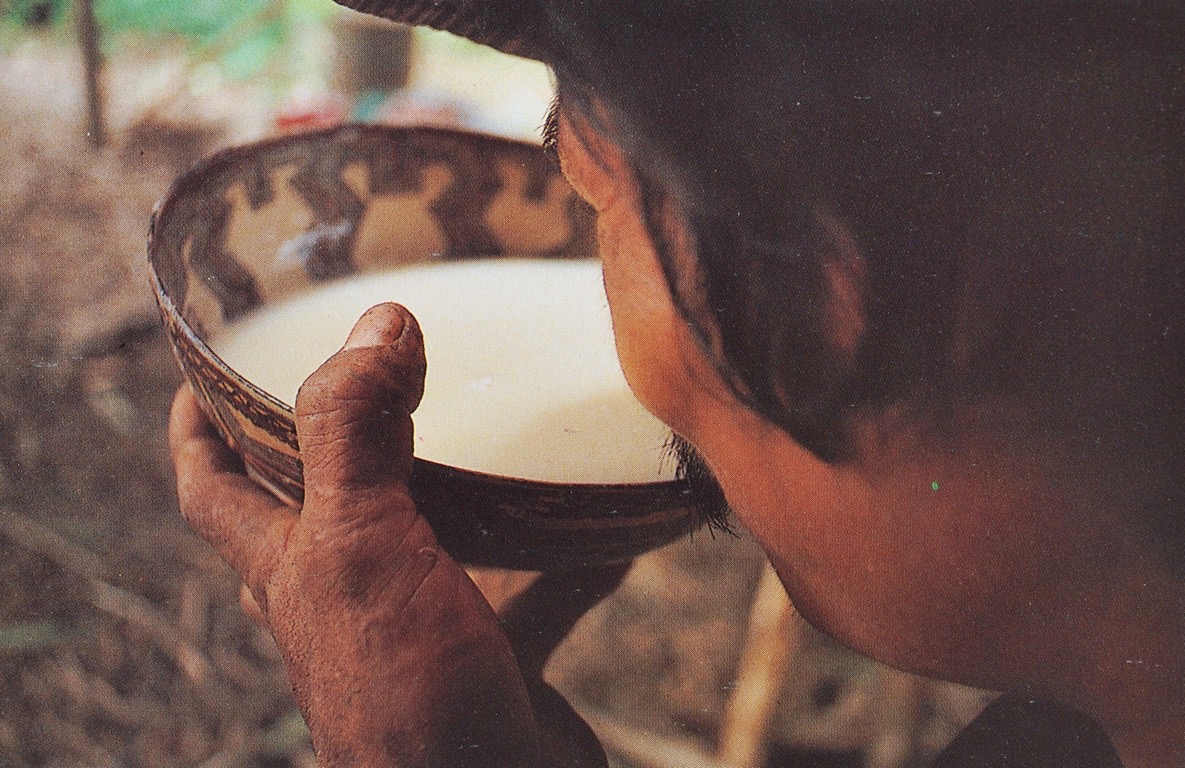 Pay-ta aswa-ra upichiuni.
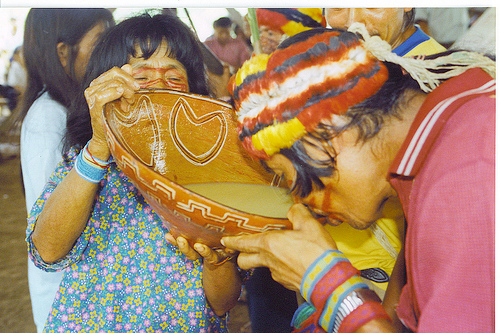 Imara ranun?
Wañunun.
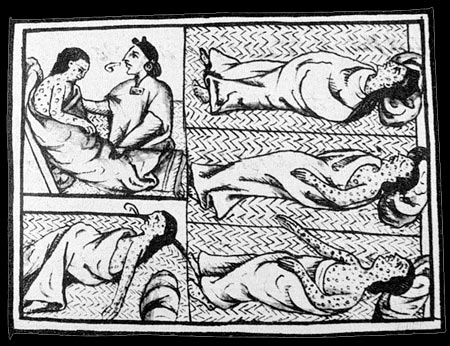 wañuchina    to kill
Condorda wañuchin.
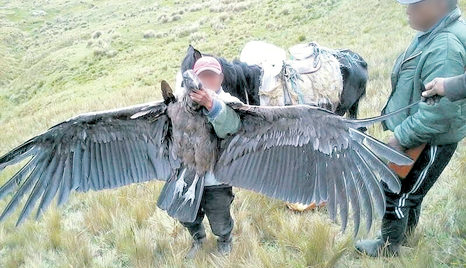 wañurina     to wilt

wañurin      It wilts.
Ñambi chillai tukurin.
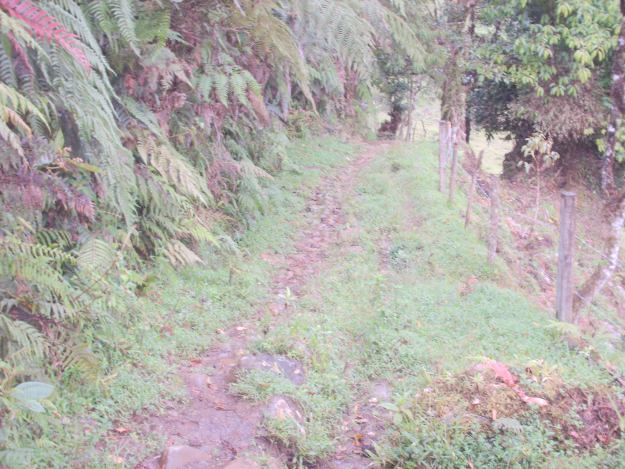 tukuchina = to finish (transitive), to finish off

sachara tukuchinun    They finish the forest.
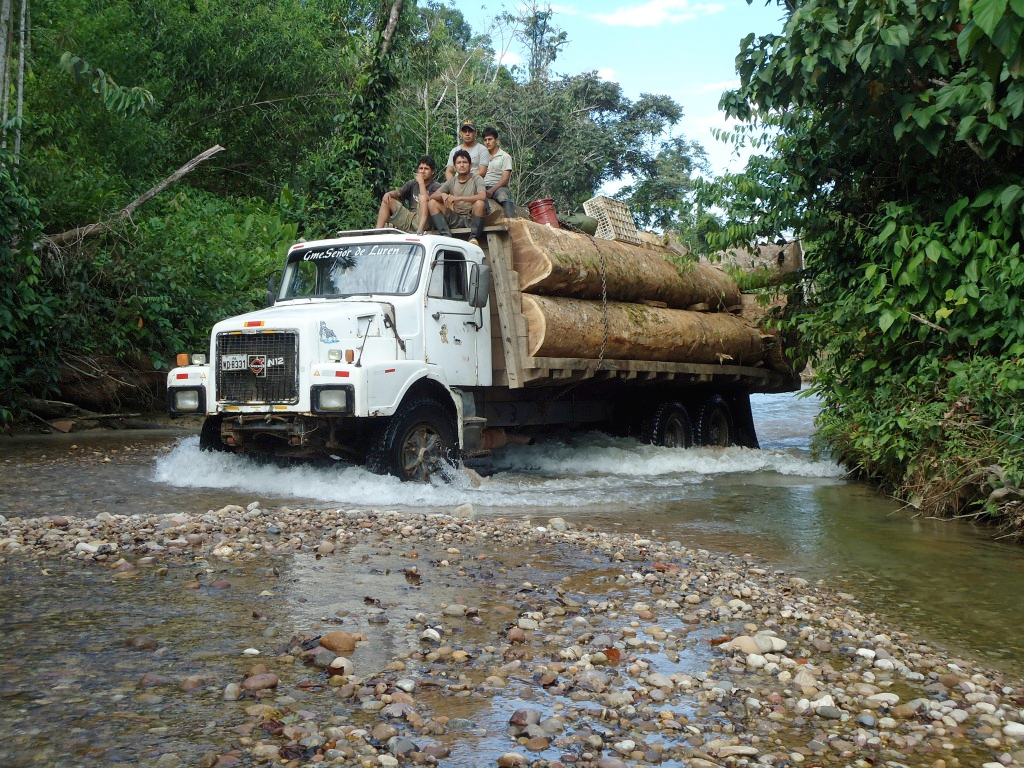 to catch, to grasp

Amarunda apin.     He catches a boa.
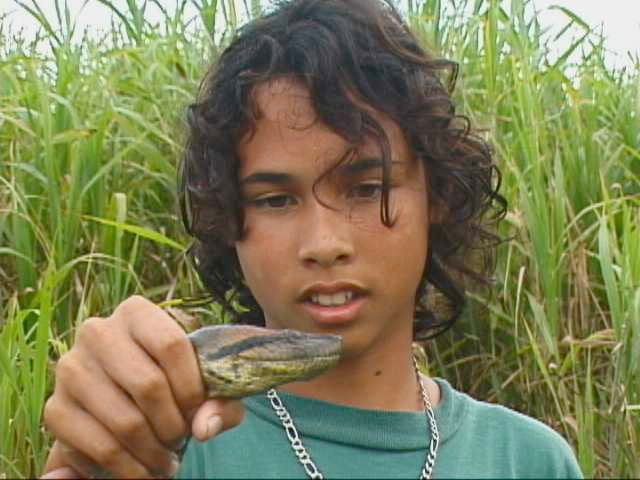 Radiora apichin.
apirina = to start (intransitive)
nina apirin        a fire starts
apichina = to light, to turn on
Ninara apichin.     He lights a fire
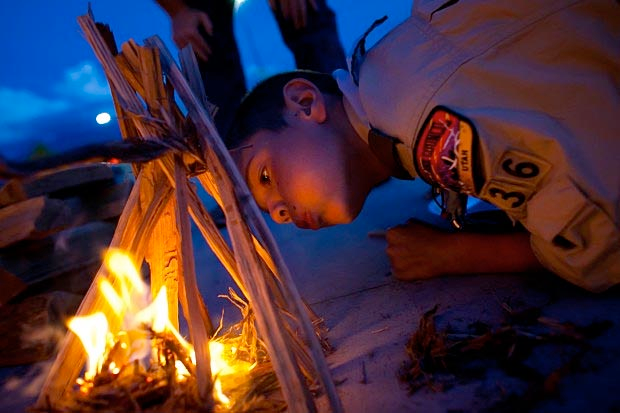 fotora apichinun.
Aichara pitin.
Dirura ansa pitirishca.
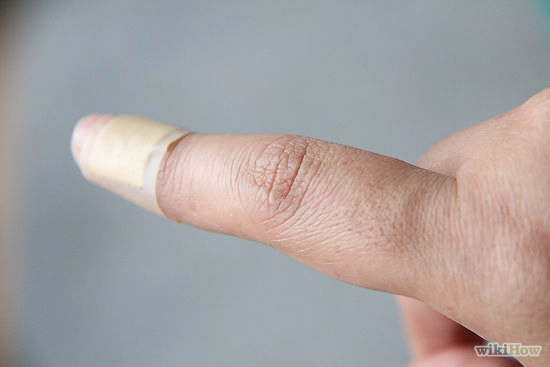 Akchara pitin.
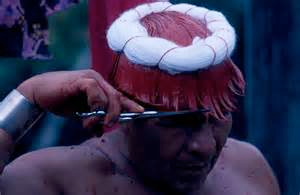 Acchara pitichin
Pay yachachin.
Payguna yachanun.
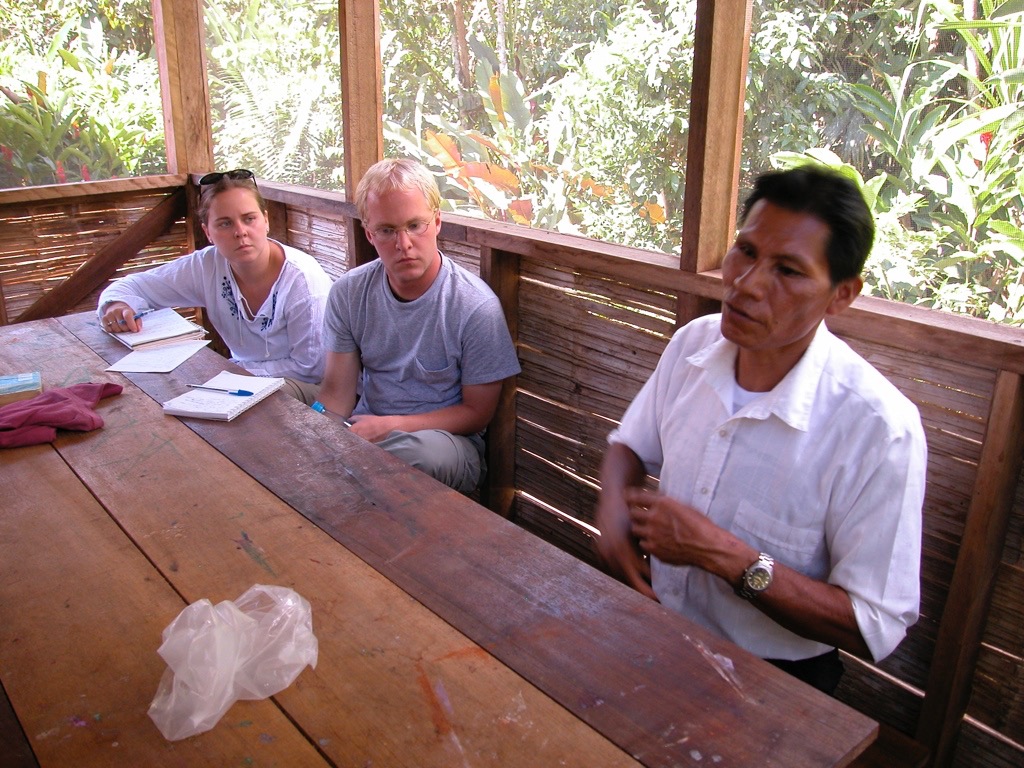 Botasda churaringuichi.
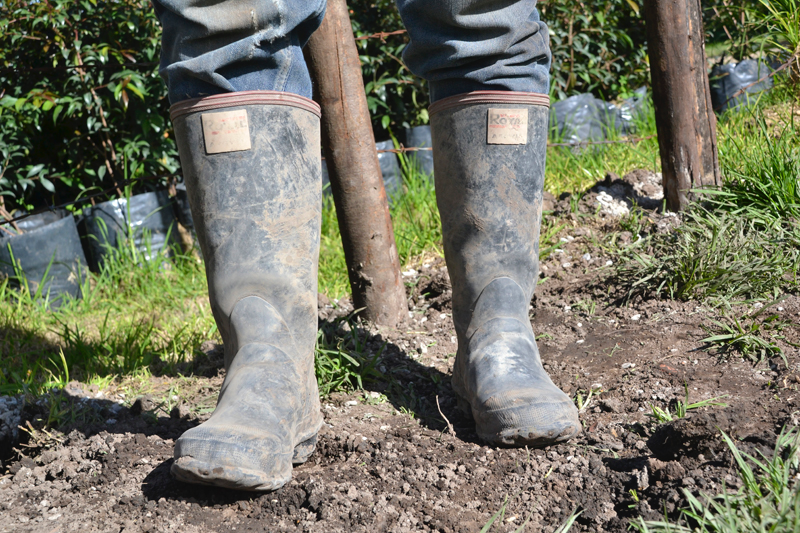 Yuraj batara churariunchi primera comunionda rangawa!
Lancha camionma sikachinun.
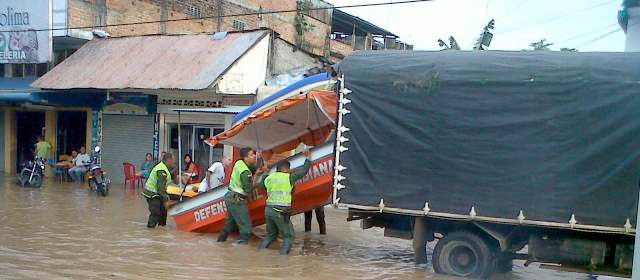 Gasolinara churachiuni.
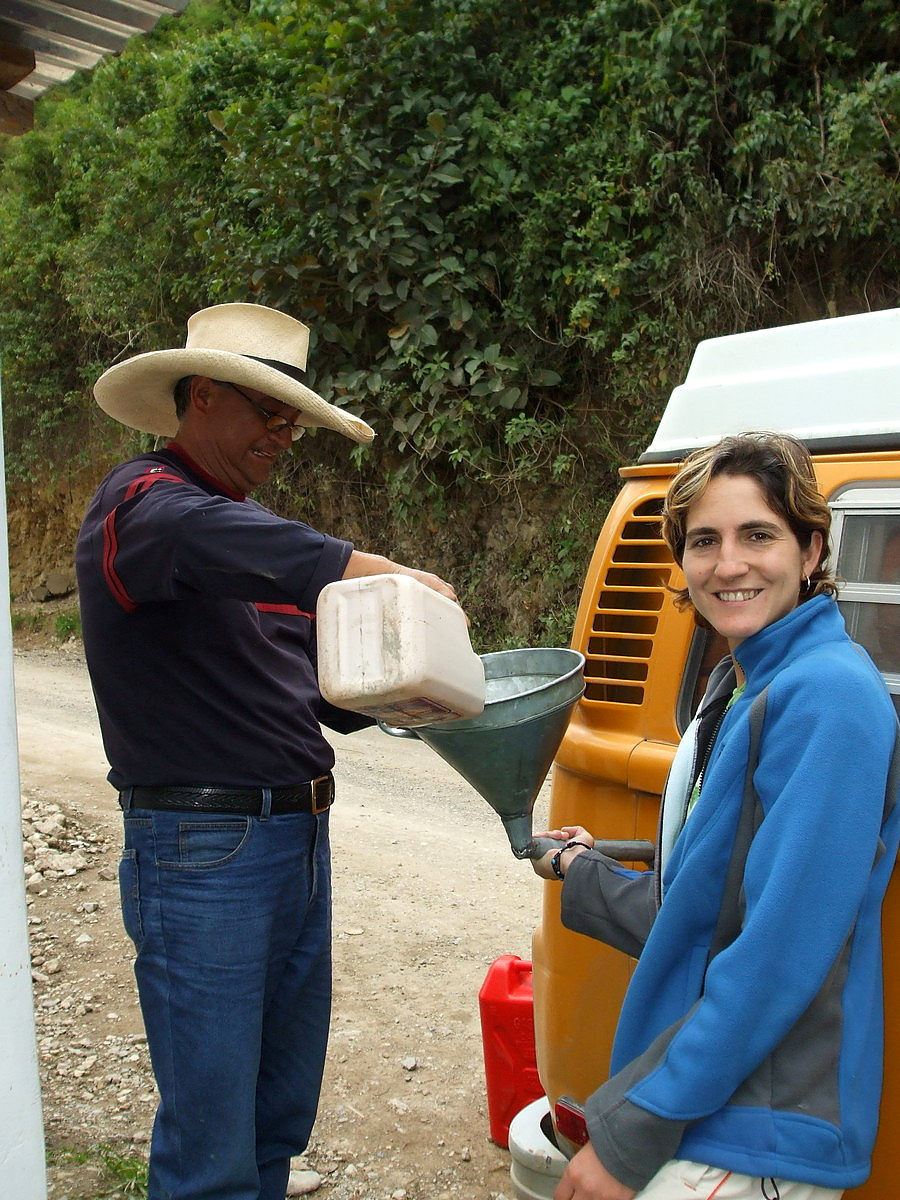 Paina quiquin shimira rikusha asinun.
Purumanda yakura tallichin.
Gas tukurin
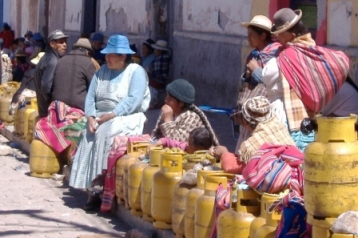 Gas tukurin.
Yaku tukurin.
tukurina = to run out
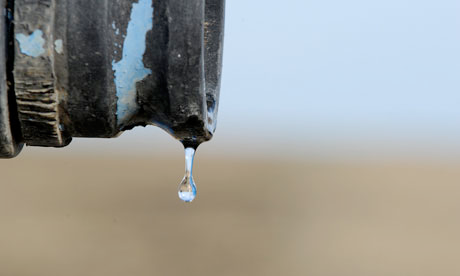 Jesuswa undachingui kamba almara.
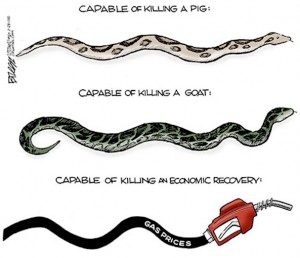 Gas tukurijpi waktangaraunchi kamba umara.
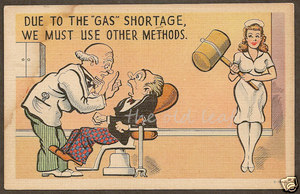 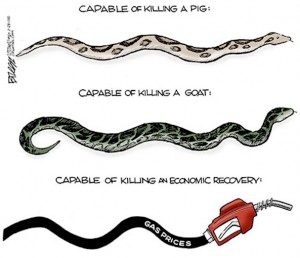 Love, Sadness, and Anger
1.  llakina = to love 

Be able to combine the word llakina with three suffixes

2.  -ri-    =  reflexive suffix which turns the action of the verb inward
3  -chi-   =  causes the action of the verb to happen to someone else 

By combining llakina with these suffixes learn 2 more words:
3.  llaki-ri-na  =   to be sad  
4. llaki-chi-na  = means both 1) to cause to love; and 2) to cause to be sad.  Together these mean “to cause to fell compassion”.
Grammatically the -ri- and -chi- suffixes cannot occur together.   If you add -chi- to verb llakirina the -chi- simply “bumps” or replaces the -ri- to yield “llakichina”  “to be sad”.    Thus llakina (to love) + -ch- = llaki-chi-na (to cause to love) and 
llakirina (to be sad) + -chi (to cause)= llaki-chi-na (to cause to love).
In Spanish “amarse” does not narrow the meaning of “amar.”  It simply directs the meaning of amar towards the self.   In Kichwa however “llakirina” has a narrower meaning than “llakina.”   One might be sad when one is loving another person if the beloved is undergoing hard times but not necessarily.  However llakirina which may have once meant to love oneself now has a narrower meaning.  It means to be sad.  To reflect on love or to turn it back on oneself is to be sad.   “Llakirina” now has a very particular meaning which has to be learned.  It cannot be predicted simply by knowing the meaning of “llakina” + -ri.  The same is true of “churana” and “churarina”.   In Spanish “ponerse” is as broad in meaning as poner.  The -se only directs the action to the self.  In Kichwa however “churarina” tends to have the narrower meaning of putting on clothes.  Used as a noun “churarina” means clothes.
1) piñarina = to be angry
2) piñachina = to cause anger in someone else
3) yanga piñarina  = to be angry for no reason   (yanga= for no reason) 

Most of the origin stories assigned for this unit are translated from Kichua.  Kichua thinking on anger is very similar to what Elvira Belaunde describes for the Airo Pai.
All anger is provoked.  Kichua even has a special word for this which is piñachina.
At the same time kichua speaking people also believe that anger at relatives as purposeless.  They designate this purposeless anger as yanga piñarina (Similar to Airo Pai goapëine = purposeless anger)